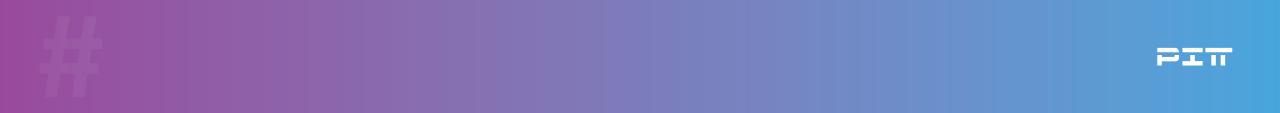 Hassrede im Netz
FRAGE 1

A
B
C
FRAGE 2

A
B
C
BILD ODER GRAPHIK
FRAGE 3

A
B
C
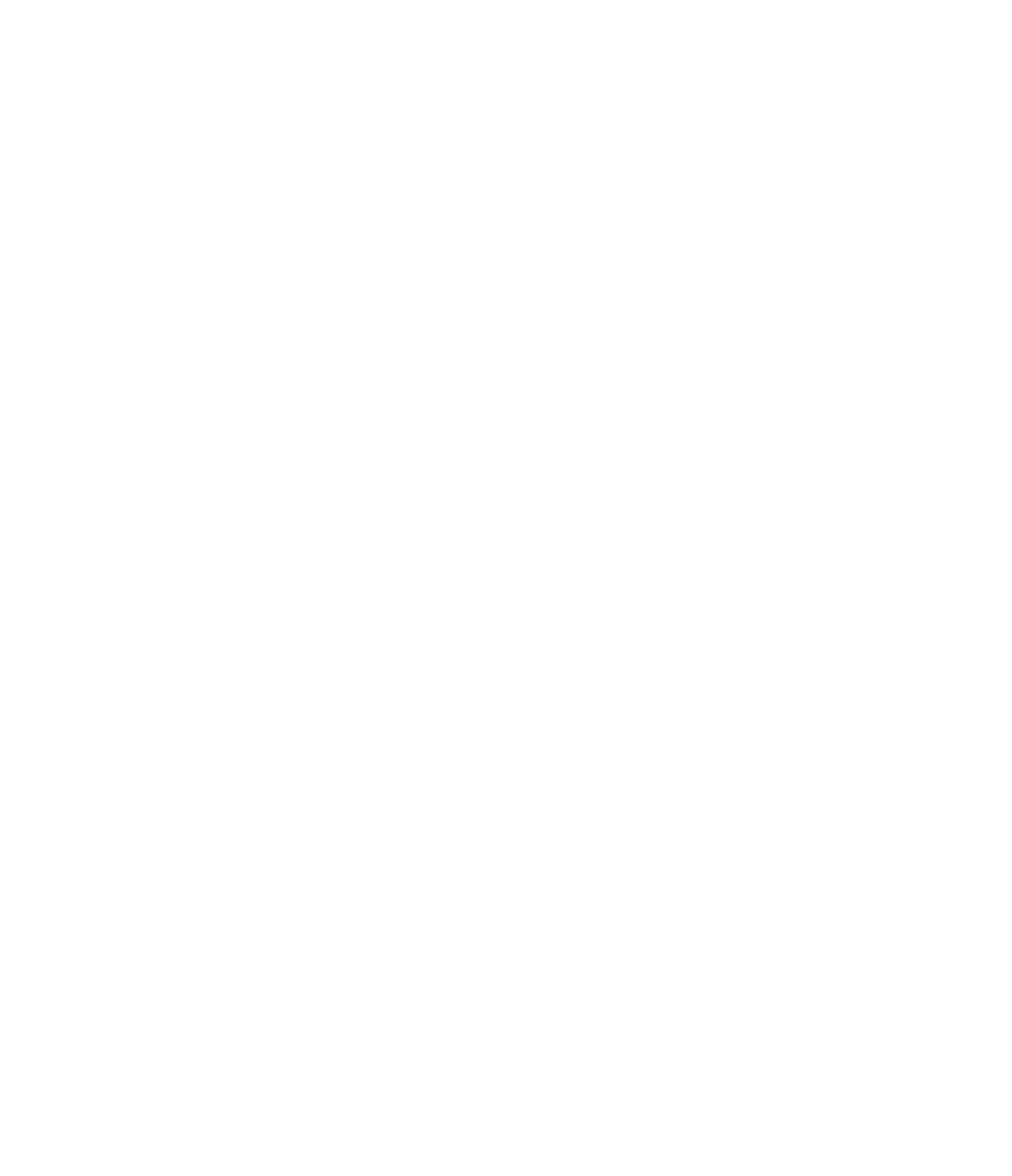 BILD ODER GRAPHIK
FRAGE 4

A
B
C
BILD ODER GRAPHIK
ZUSATZFRAGE

A
B
C